Z 2.5				Tillämpning av linjära funktioner
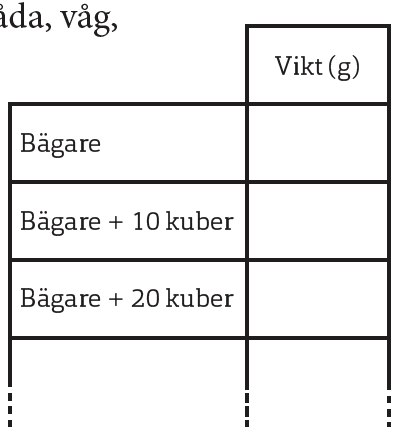 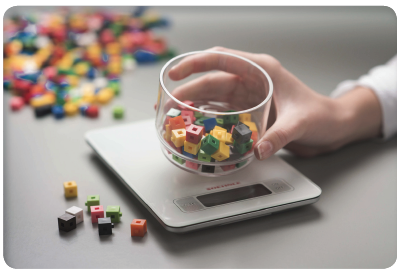 Aktivitet: Funktion med centikuber
A
Väg bägaren (lådan) tom.
B
Väg den sedan med 10 kuber, 20 kuber och så vidare.
Pricka in värdena i ett koordinatsystem. Bind samman punkterna med en rät linje som ligger så nära punkterna som möjligt.
C
D
För in värdena i en tabell.
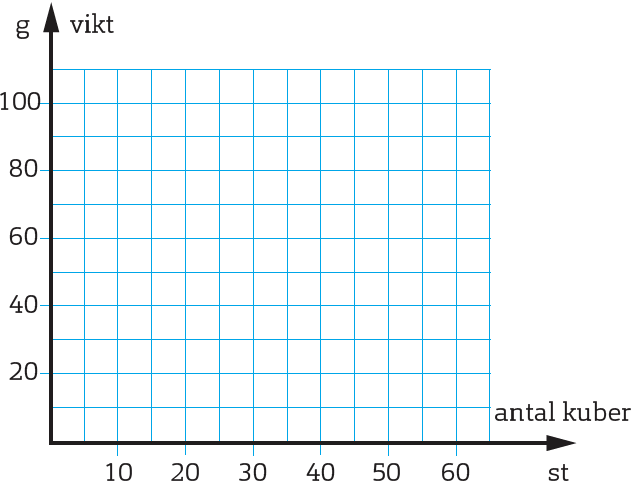 Vikt (g)
Bägare
Bägare + 10 kuber
Bägare + 20 kuber
Kalla vikten för y och antalet kuber för x. Teckna ett samband mellan vikten och antalet kuber.
E
Fast kostnad och rörlig kostnad
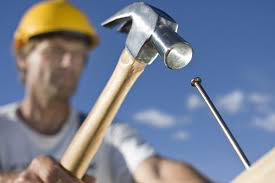 En snickare tar 300 kr i grundavgift (fast kostnad) och 500 kr per arbetstimme (rörlig kostnad) för att uträtta ett arbete.
1 timme kostar (300 + 500 · 1) kr = 800 kr
2 timmar kostar (300 + 500 · 2) kr = 1 300 kr
x timmar kostar (300 + 500 · x) kr =
(300 + 500x) kr
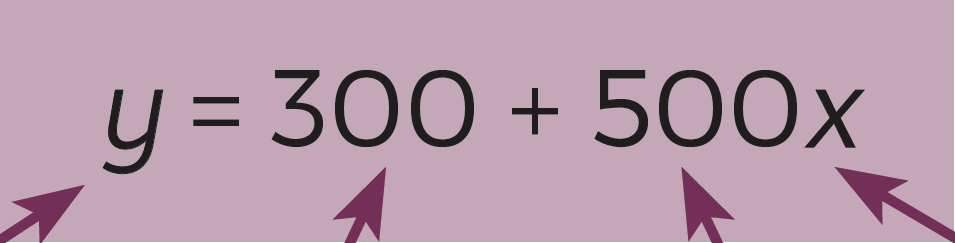 Om vi kallar den sammanlagda kostnaden för y får vi funktionen:
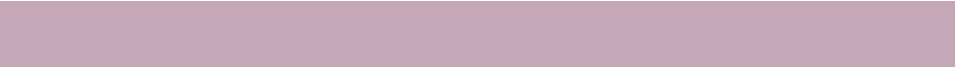 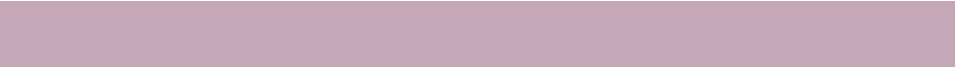 Rörlig  kostnad
Fast kostnad
Antal timmar
Total kostnad
Funktionen kan också skrivas:
y = 500x + 300
I funktionen är k = 500 och m = 300.
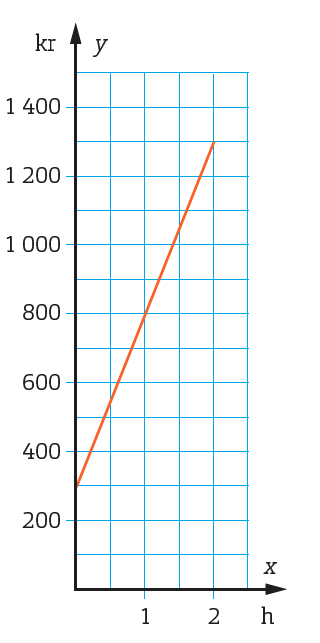 Kostnaden (y) beror av hur lång tid (x) som arbetet tar.
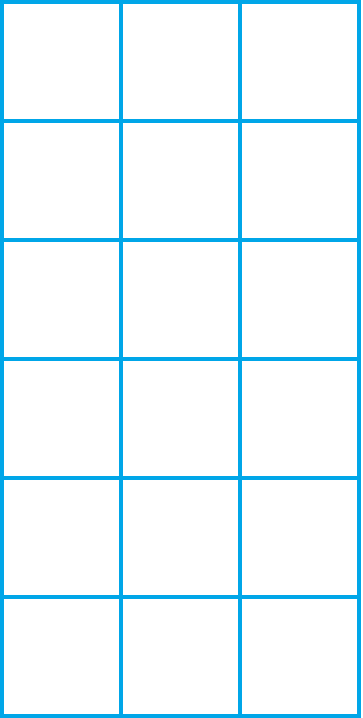 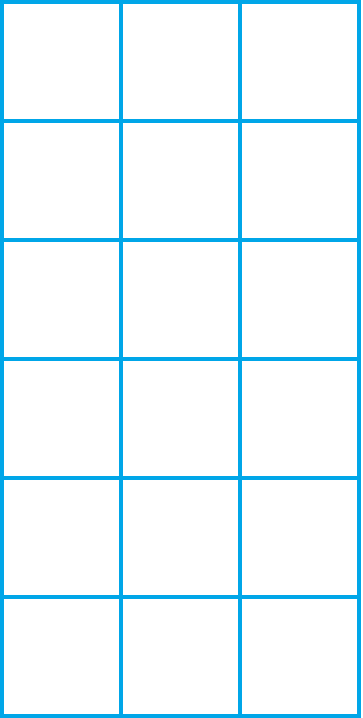 Alltså är kostnaden en funktion av tiden.
Kostnaden är den beroende variabeln och antalet timmar den oberoende.
Vi kan rita en graf till funktionen. Vi börjar då med att göra en värdetabell.
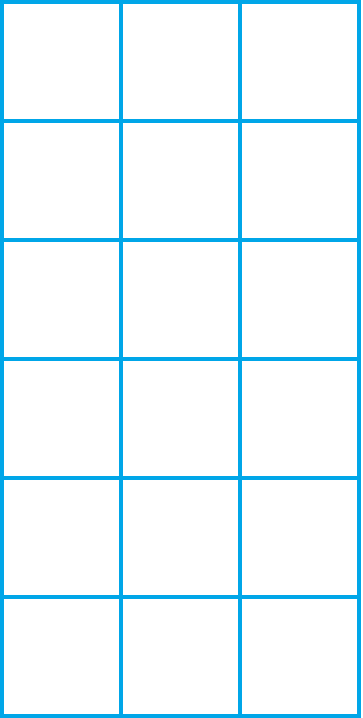 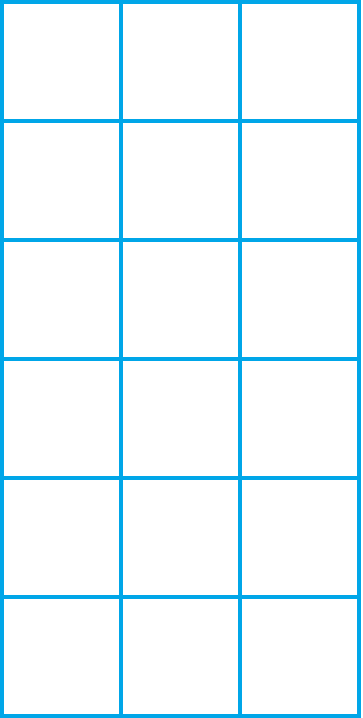 0
300
Vi sätter tiden i timmar längs x-axeln och kostnaden längs y-axeln eftersom kostnaden är beroende av tiden.
1
800
2
1300
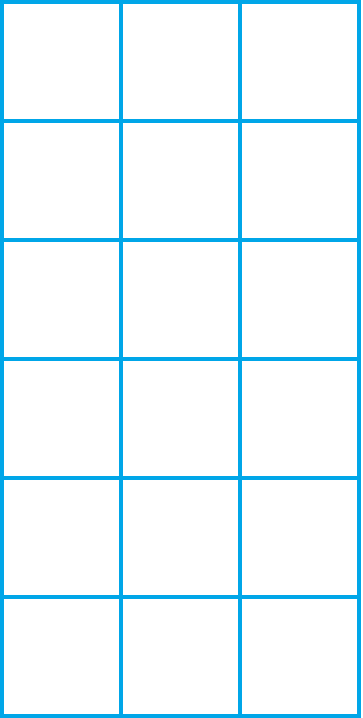 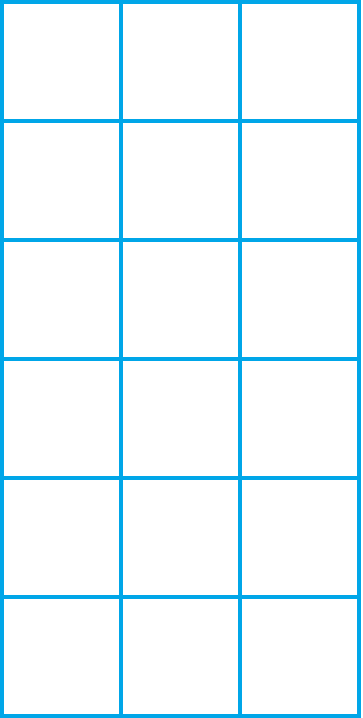 Proportionalitet
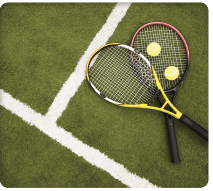 Om man hyr en bana för att spela tennis behöver man inte betala någon fast kostnad utan endast rörlig kostnad. Antag att kostnaden är 250 kr per timme.
1 timme kostar 250 · 1 kr = 250 kr
2 timmar kostar 250 · 2 kr = 500 kr
x timmar kostar 250 · x kr =
250x kr
Om vi kallar kostnaden för y, får vi formeln:
y = 250x
I funktionen är 
k = 500 och m = 0.
Men vi kan också skriva :
y = 250x + 0
I kostnaden (y) är i det här fallet proportionell mot antalet timmar (x).
Vi gör en värdetabell och ritar ett diagram som visar kostnaden (y) som funktion av tiden (x).
y = 250x
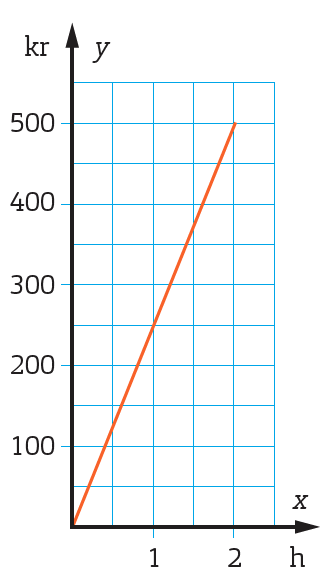 0
0
1
250
2
500
Funktionen är en proportionalitet.
Grafen till en proportionalitet är en rät linje som alltid går genom origo eller börjar i origo.
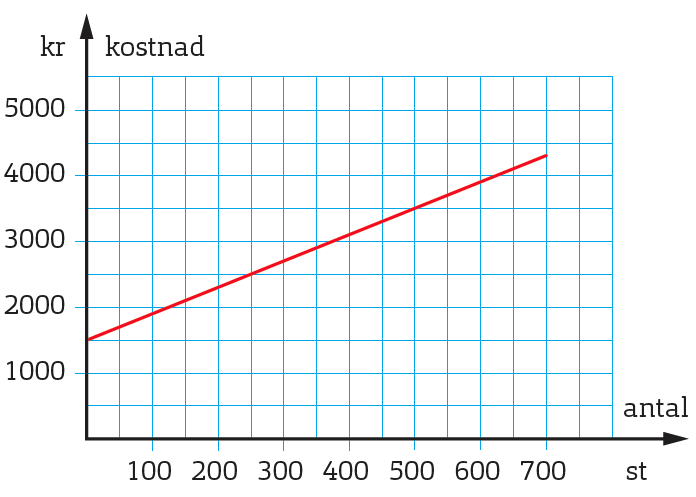 Exempel:
Grafen visar kostnaden vid tillverkningen av cykelslangar. 

Teckna funktionen för hur kostnaden (y) beror av antalet cykelslangar (x) som tillverkas.
2000
500
Fast kostnad :
1500 kr
2000 kr
(3500 – 1500) kr =
Rörlig kostnad för 500 st :
=
4 kr/st
Rörlig kostnad/st :
y = 4x + 1500
kr/st
Svar:  Funktionen är y  = 4x + 1500
Alternativ lösning på nästa sida
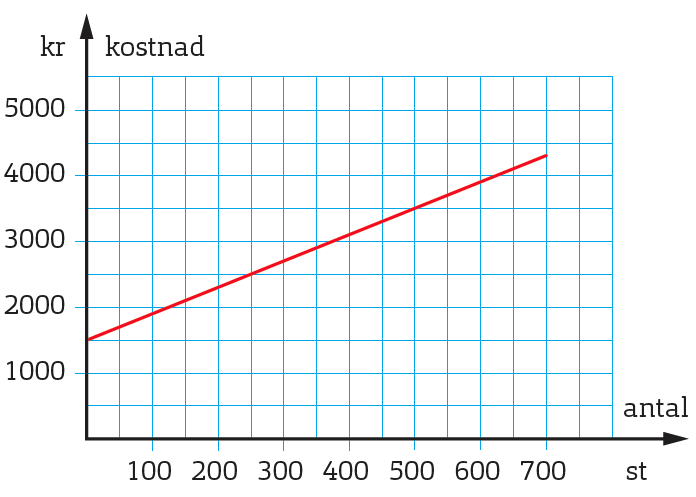 Exempel:
Grafen visar kostnaden vid tillverkningen av cykelslangar. 

Teckna funktionen för hur kostnaden (y) beror av antalet cykelslangar (x) som tillverkas.
2 000 steg
2000
500 steg
500
y = kx + m
1500
m =
=
4
k =
y = 4x + 1500
Svar:  Funktionen är y  = 4x + 1500
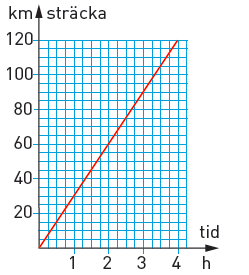 Exempel:
Grafen visar en resa med moped.
a)  Vilken är medelhastigheten?
På 4 timmar hinner man 120 km
30 km/h
120
Medelhastigheten är
4
b)  Är sträckan proptionell mot tiden?
Ja, för grafen är rät och startar i origo
=
c) Teckna funktionen för hur sträckan (y) beror av antalet timmar (x).
y = 30x
km/h
Svar:  a) Mopedens medelhastighet är 30 km/h 
	    b) Sträckan är proportionell mot tiden.
	    c) Funktionen är y  =  30x
Exempel:
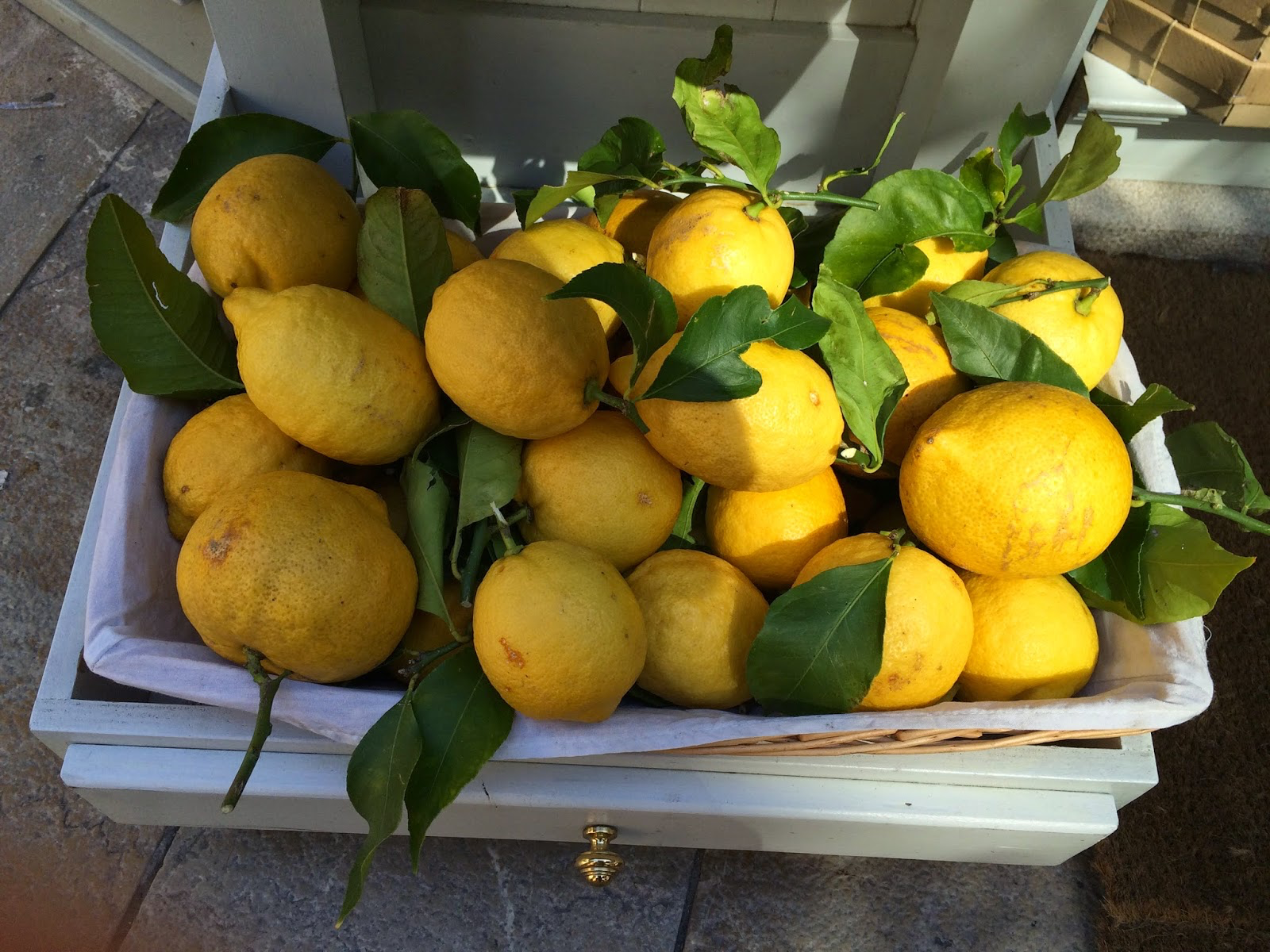 Lådan väger 6 kg. Priset är proportionellt mot vikten. Vad kostar en låda som väger 4 kg?
240 kr
Pris (6 kg):  240 kr
Pris/kg :
40 kr/kg
240
6
160 kr
Pris (4 kg):
4 ∙ 40 kr =
Svar:  En låda som väger 4 kg kostar 160 kr.
=
Exempel:
Vilken eller vilka grafer är proportionaliteter?
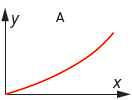 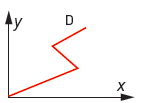 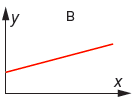 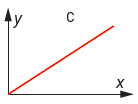 kr/kg